Year 8 Exam – Revision Guide.
Unit 2: Did Elizabeth succeed in a mans world?
What was it like for women in Elizabethan times?
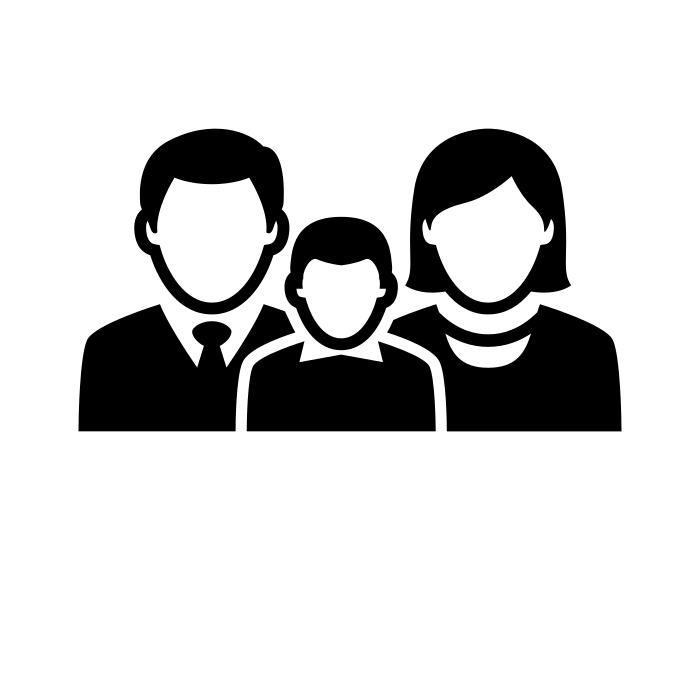 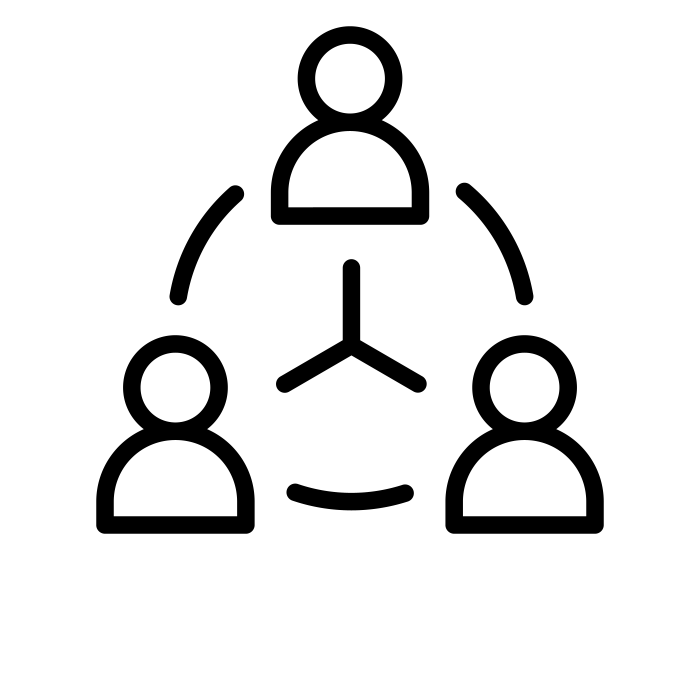 What were some of the problems Elizabeth faced?
Money
Religion
Foreign threats
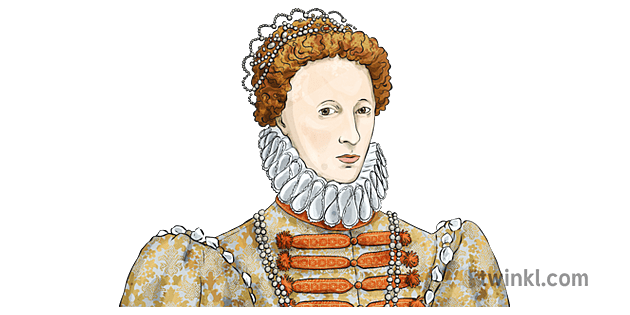 Gender and marriage
Legitimacy
How did Elizabeth solve these problems?
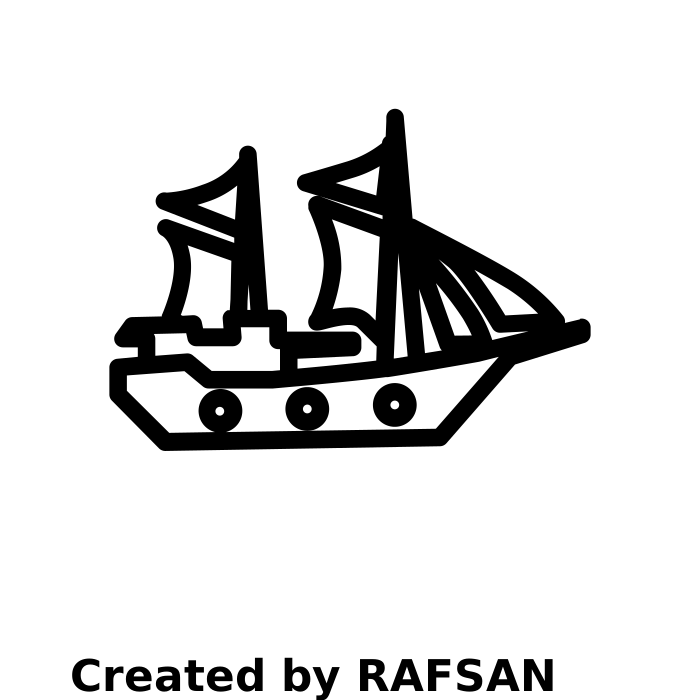 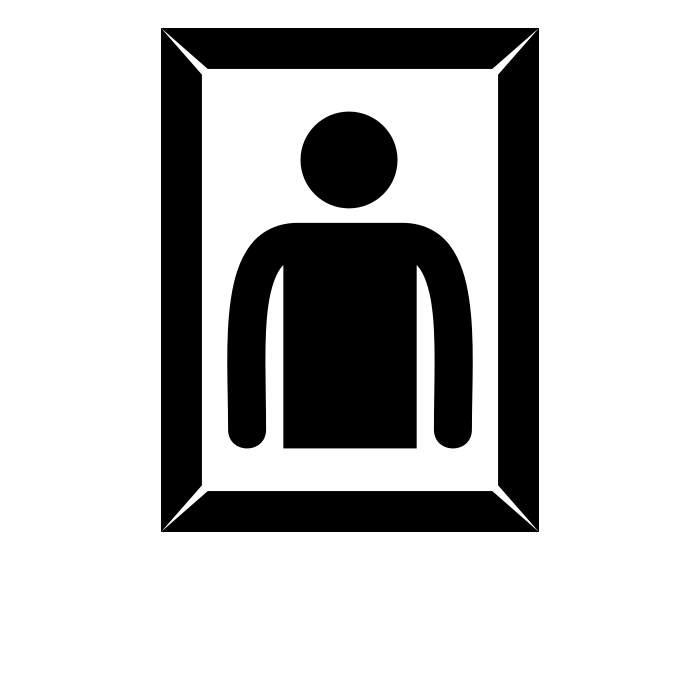 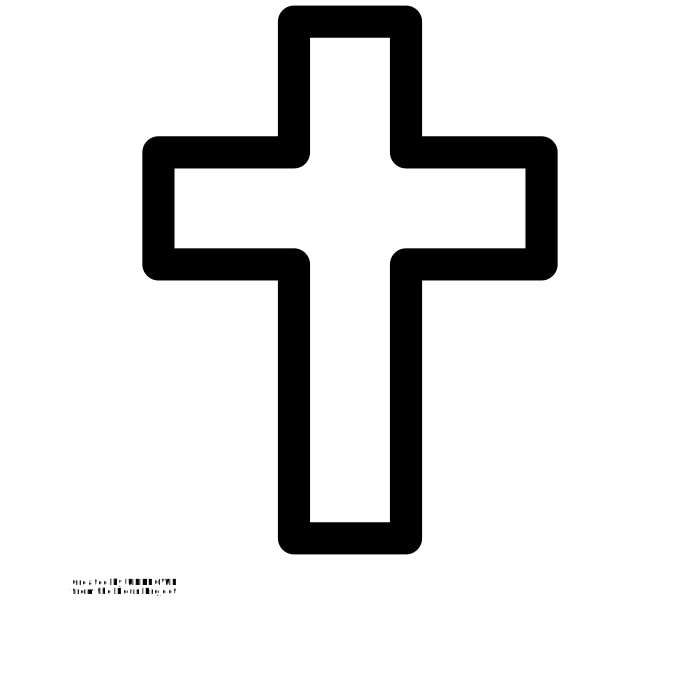 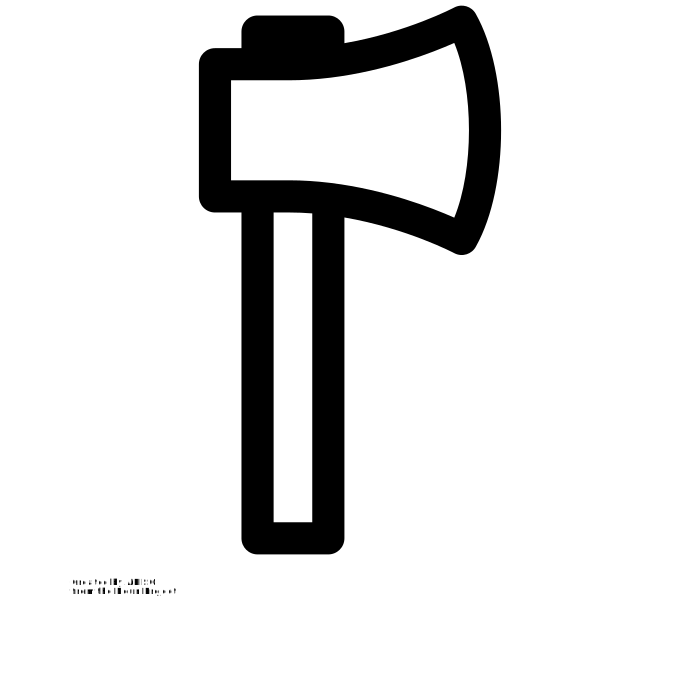 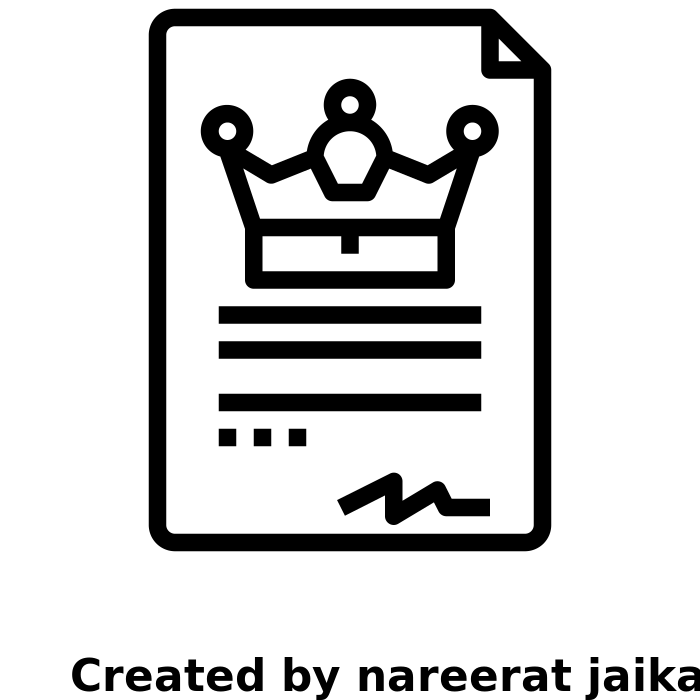 Why did the Armada attack England?
The execution of Mary, Queen of Scots
Restore Catholicism
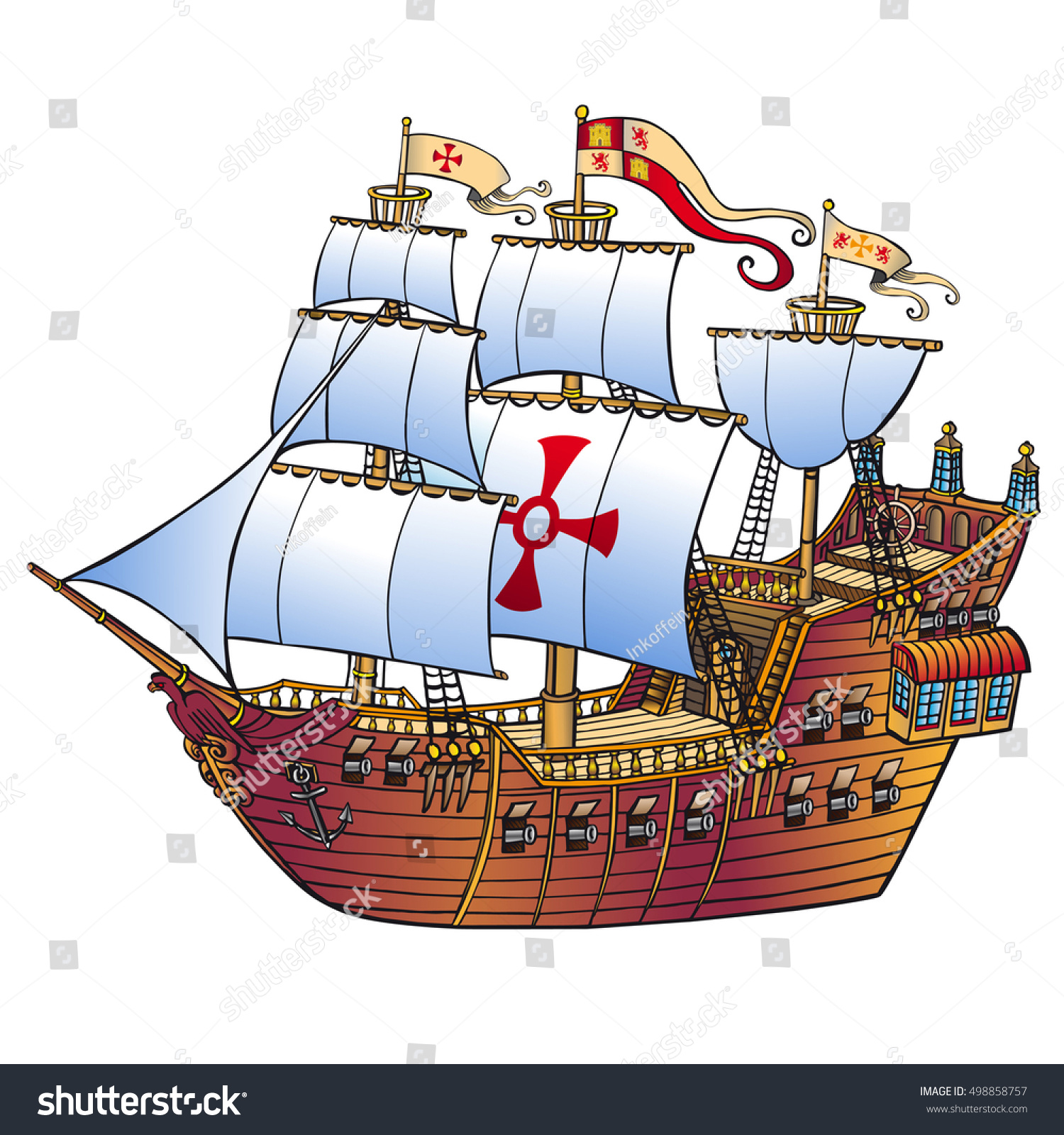 Elizabeth interfering in the Netherlands
Plots to remove Elizabeth had failed.
Privateers
Unit 3: What was the impact of 1649 on political power?
The English Civil War began in 1642.
Charlies I was accused of treason. Execution was his punishment.
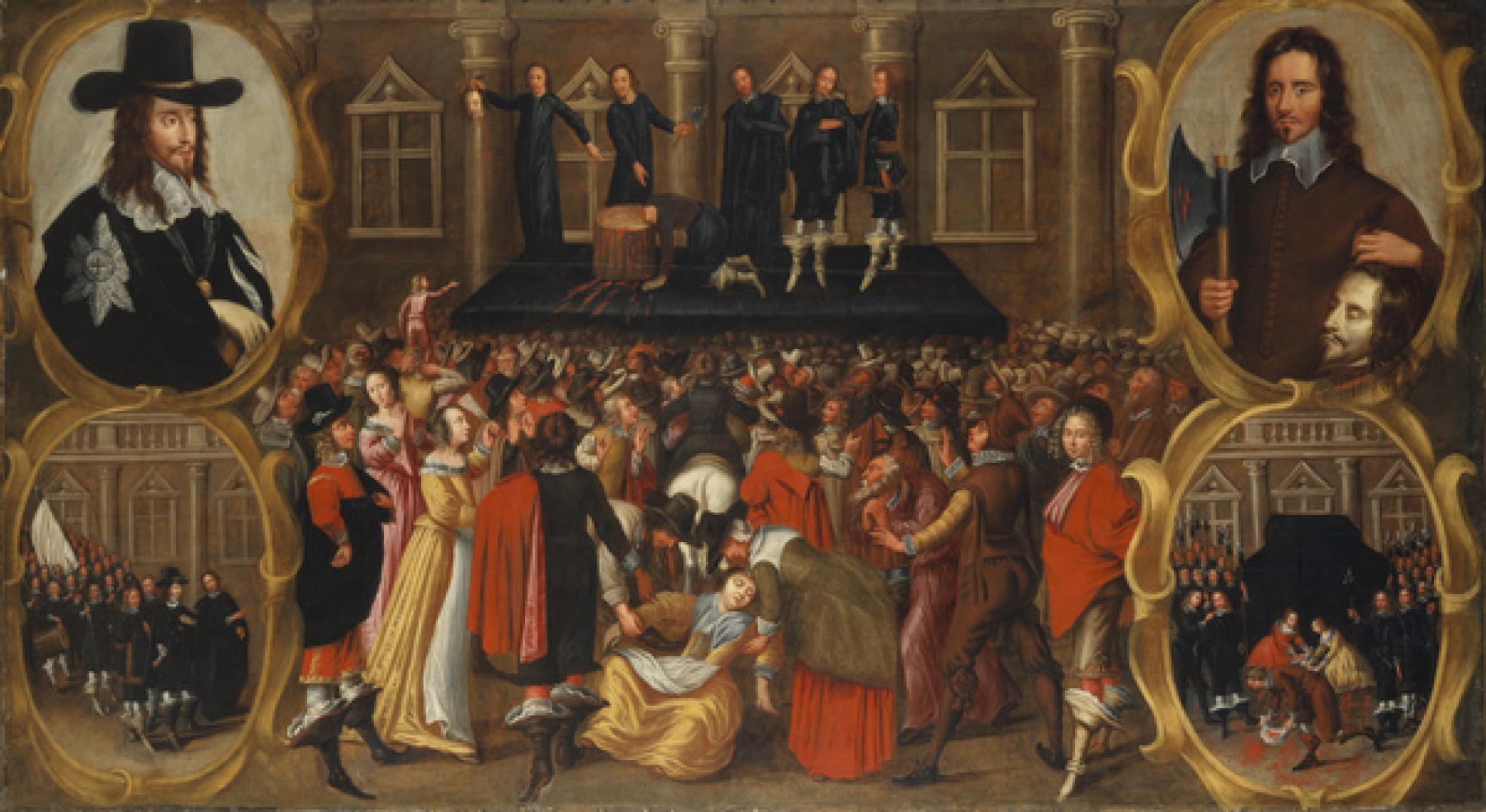 Charles was executed at Whitehall in London.
Charles was executed in 1649.
People were shocked by the death of the King. Many believed Kings were given their power by God. Would they be punished for executing Gods’ chosen King?
The execution of Charles I is an example of regicide.
Why did the English Civil War begin?
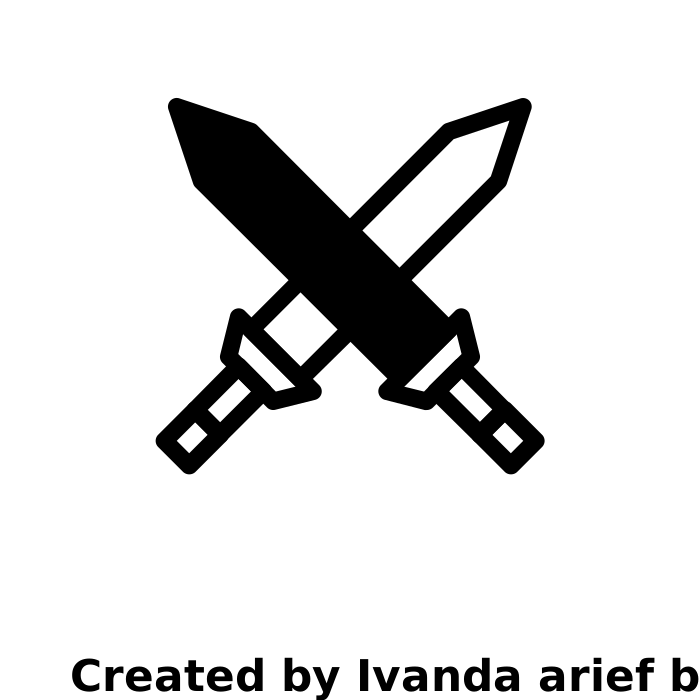 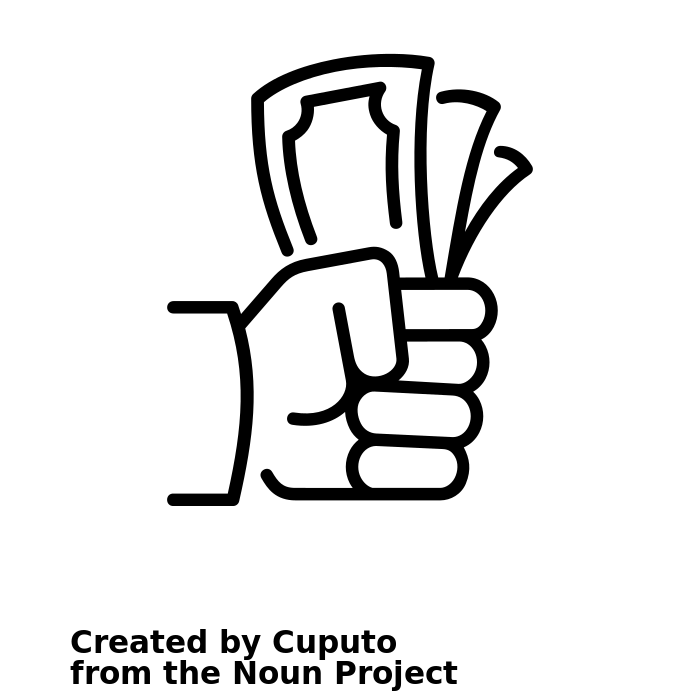 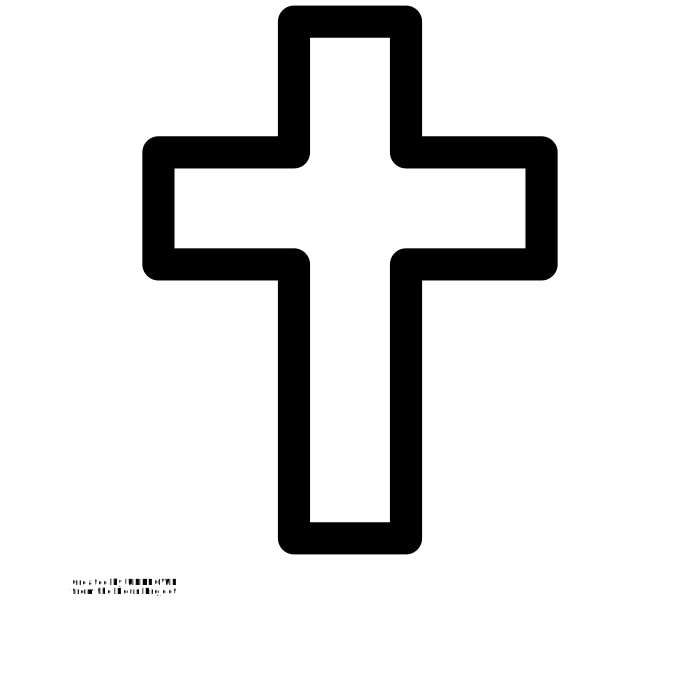 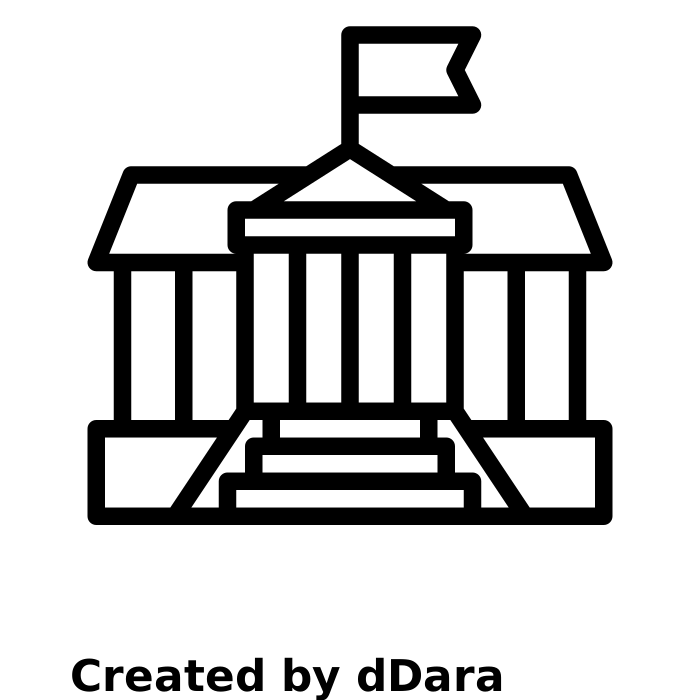 Theme: How has political power developed in Britain since 1066?
Magna Carta
Magna Carta in 1215 reduced the Kings power. Under the Magna Carta, the basis of a parliament was formed. The King no longer had control over the church, could raise tax or an army without parliament.
2. Peasants Revolt 
In 1381, there was a rebellion (fight) against Richard II’s government, known as the Peasant’s Revolt. Although no major changes took place after this, it showed peasants were willing to disagree with the King. Within 100 years the peasants demands had been met (wages increased, more time off etc).
3. The Reformation
In 1534 King Henry VIII created the church of England. This gave Henry control over religion in England and great wealth from the destruction of the monasteries. Henry also passed many treason laws in this time meaning that anyone who criticised him could be executed. E.g. Robert Aske (Pilgrimage of Grace).
Theme: How has political power developed in Britain since 1066?
4. Elizabeth I
When Elizabeth came to power in 1558 England was divided due to lots of religious change. To create Peace Elizabeth created the ‘Middle Way’. She created a Protestant church, but kept some Catholic features such as stained glass windows and priests wearing decorated vestments. Here Elizabeth is compromising to win over the people of England.
5. The English Civil War
In 1642 the English Civil War broke out between the King and parliament. By 1649 it was clear that the monarchy had lost and Charles I was imprisoned. Later Charles was executed for treason and the monarchy was abolished (destroyed). Parliament took control of the country and created the ‘Commonwealth’.
Use the information above to track on the living graph how the power of the monarchy has changed over time.
Political power
1400
1600
1500
1200
1300
1100
1000
Years 1000-1600
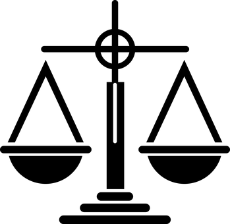 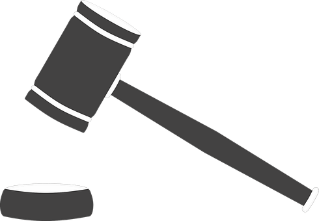 The Factory Acts
1833 Factory Act
No children under 9 to work in the factories
9 hours work per day for children aged 9-13
2 hours school per day
4 factory inspectors appointed to check that these rules are being followed.
1842 Mines Act
No women or children under 10 to work down a mine
Mine inspectors appointed to check rules are being followed
1844 Factory Act
No women to work more than 12 hours per day
Machines to be made safer
1847 Ten Hour Act
Maximum 10 hour day for all women and workers under 18
1850 Factory Act
Machines to only operate between 6:00am and 6:00 pm